Conduction, Convection, and Radiation
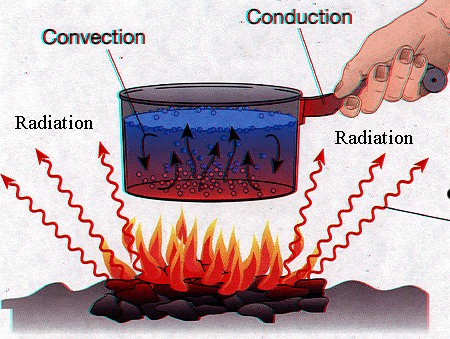 Chapter 3, Lesson 4
Conduction
Definition: The transfer of thermal energy by collisions between particles in matter
Heat travels along a substance from molecule to molecule (between two materials that touch each other)
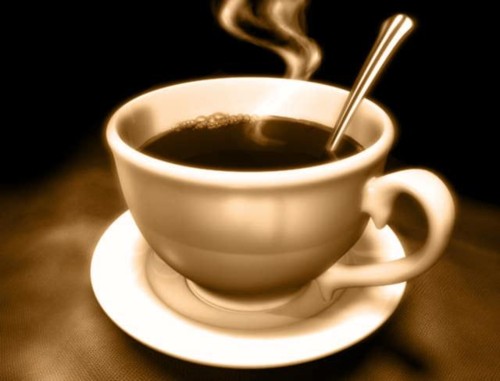 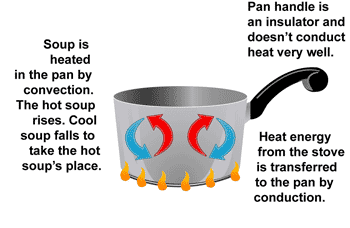 Conductors vs. Insulators
Conductor- materials in which thermal energy moves quickly, and is transferred easily
Insulators- thermal energy moves slowly, and does not transfer easily
Examples of Conduction
Water heating on an electric stove
 Hot sand touching your feet
 Touching a stove and being burned 
 Ice cooling down your hand
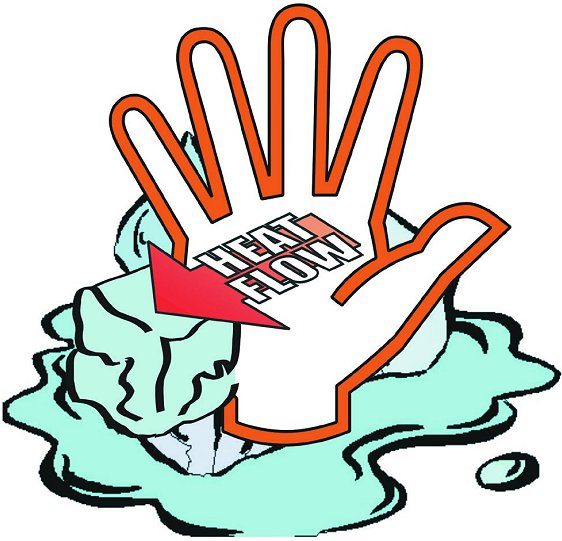 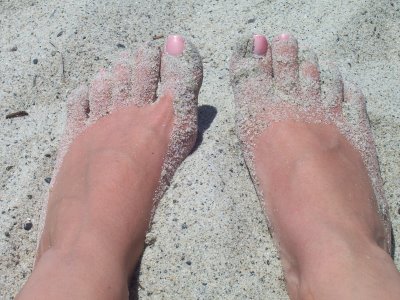 Convection
Definition: The transfer of thermal energy by the movement of matter from one place to another
Fluid- material made of particles that can easily change their locations
Only occurs in liquids and gases
Heat transfer by a circulation of rising warm air (less dense) and sinking cooler air (denser).
“Hot air rises” the more dense air sinks forcing the less dense air upward
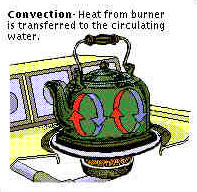 Convection Currents
Definition: The circular motion that results in a fluid heated from below
A hot-air balloon rises as the air inside is heated, and sinks when the air inside cools.
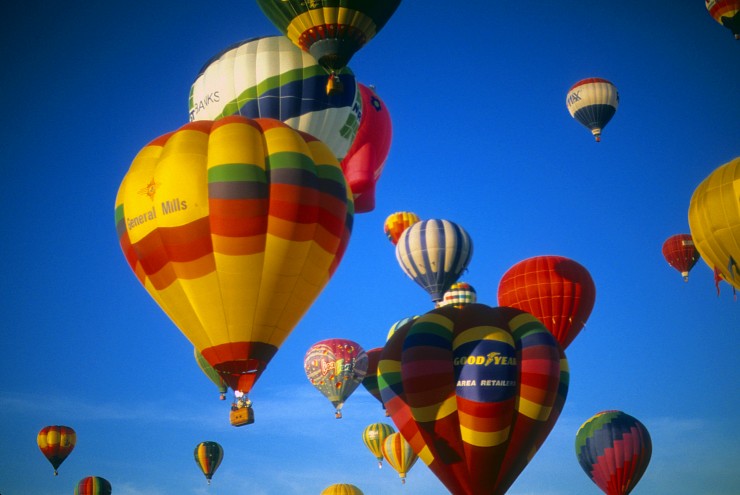 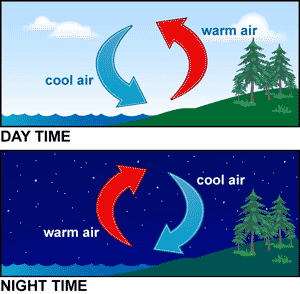 Convection Examples
Hot-air balloon
Macaroni rising and falling in a pot of heated water
An old-fashioned radiator (creates a convection cell in a room by emitting warm air at the top and drawing in cool air at the bottom)
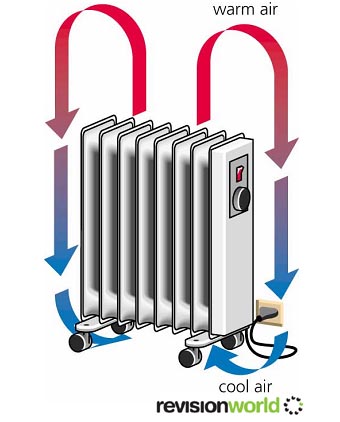 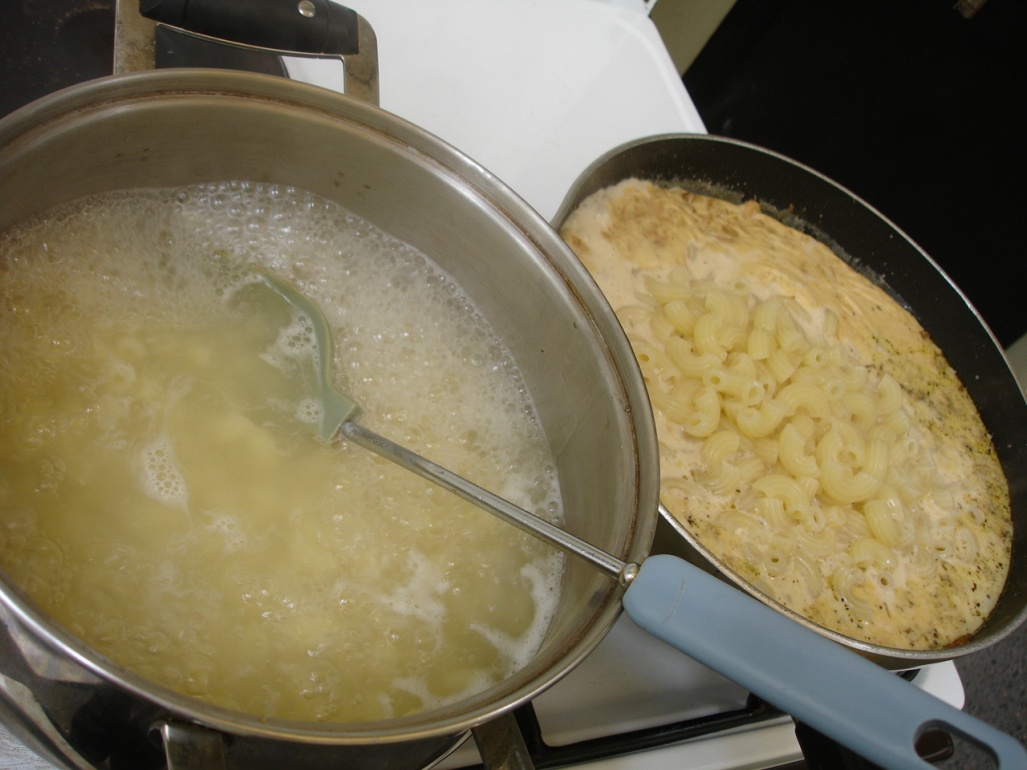 Radiation
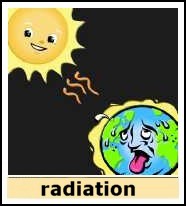 Definition: The transfer of thermal energy by electromagnetic waves
The movement of heat in a wave-like motion through an empty space
This carries energy from the hot object and causes it to cool down.
Radiation Examples
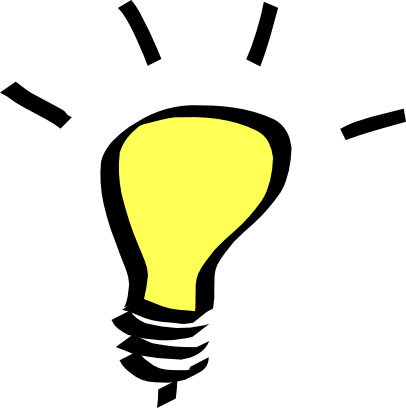 Sunlight
 Heat from toaster
 Heat from a light bulb
 Heat from a fire
 Heat from anything  else which is warmer than its surroundings.
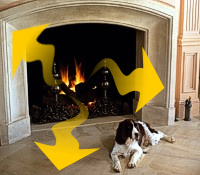